WELCOME
IDENTITY
Mahfuja Khatun
Head Teacher
Sujanagor Govt. Primary School 
Pangsha, Rajbari.
ENGLISH FOR TODAY
Class-2
Lesson. Numbers
Lesson unit. 1o (1-3 A)
Time.35 minutes
Date. 30/11/2020
Learning Outcomes
Students will be able to --- 
count and say numbers (14,15,16)
Let’s enjoy a video
Numbers
14,15,16
Let’s say the numbers that we learned
1
2
3
4
5
9
10
6
7
8
11
12
13
Open your book at page 20
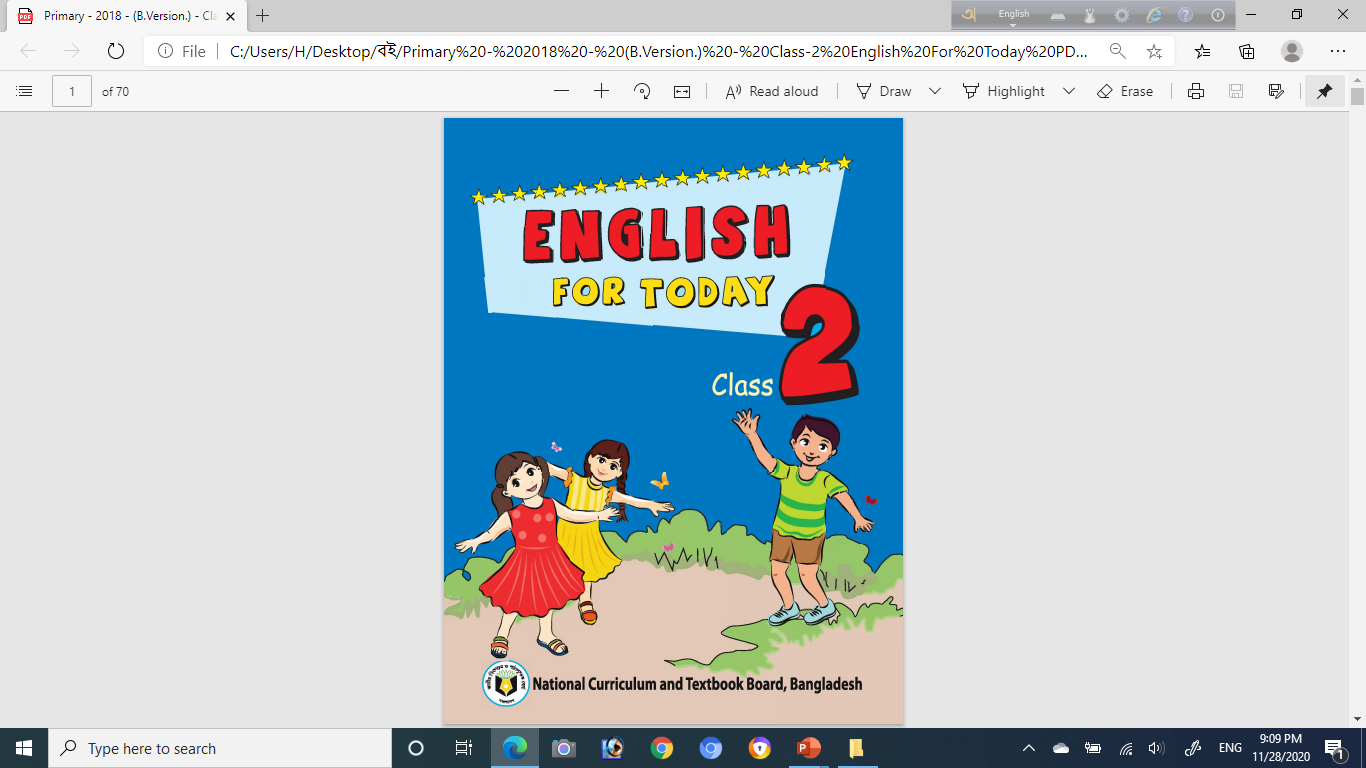 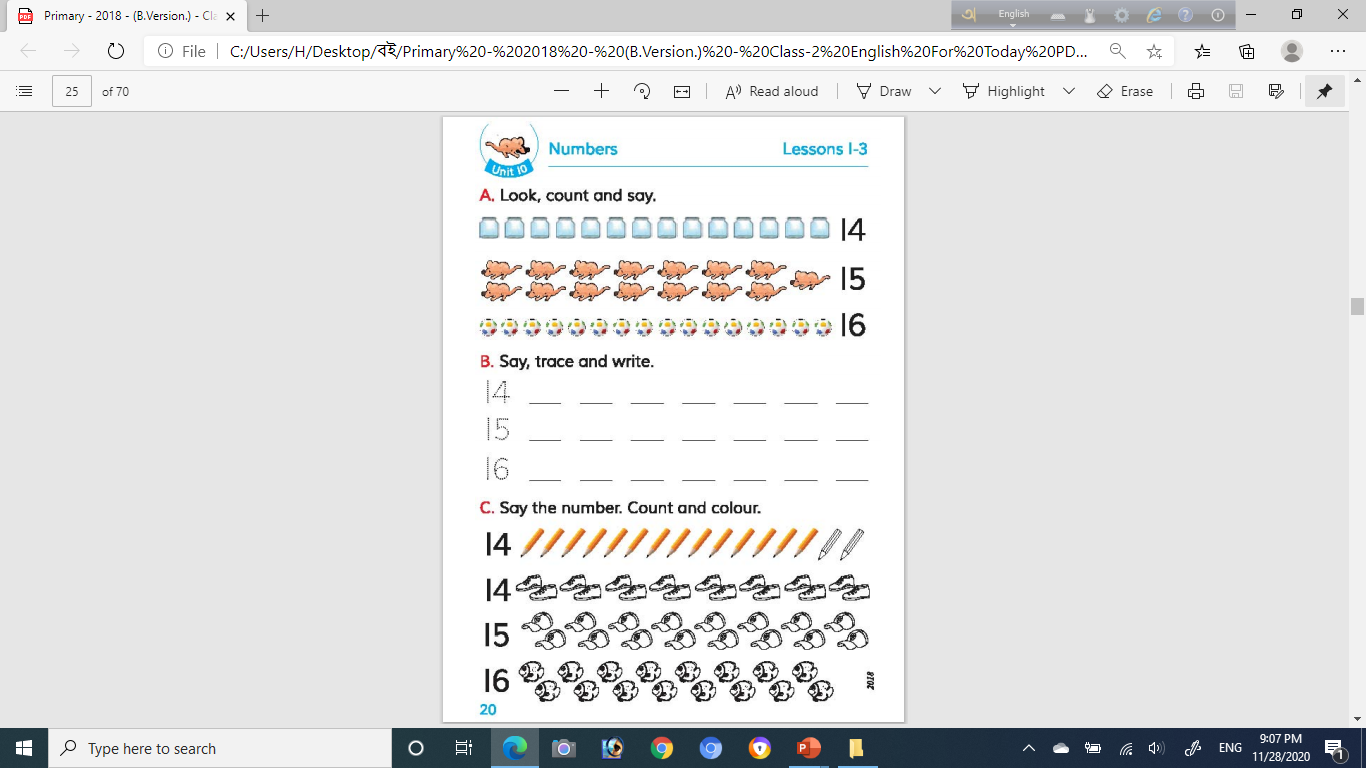 Let’s Count and say the number
4
1
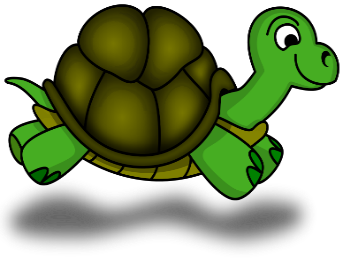 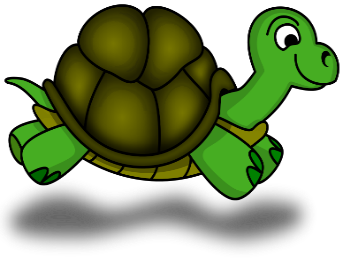 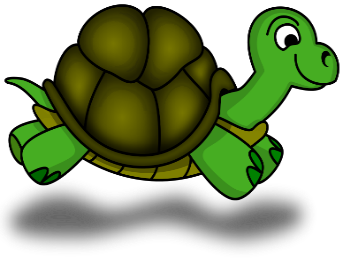 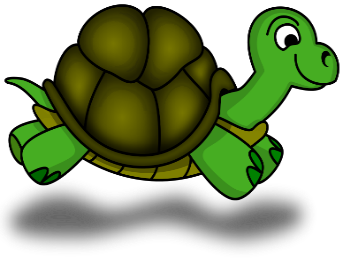 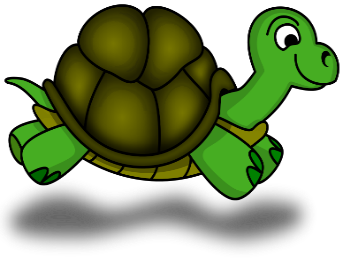 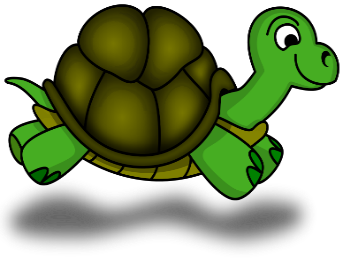 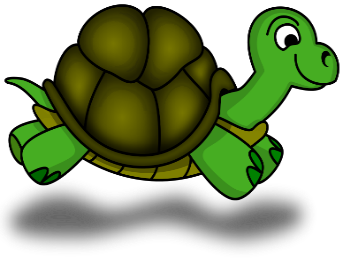 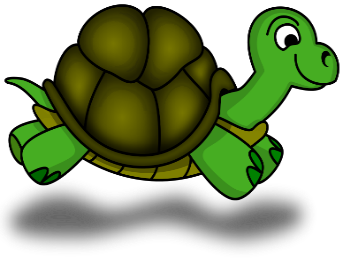 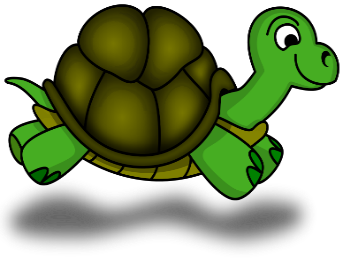 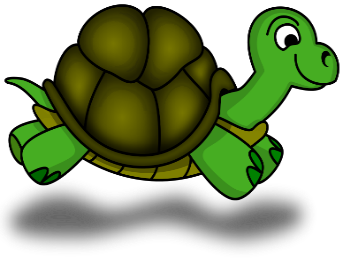 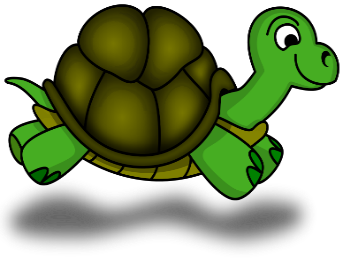 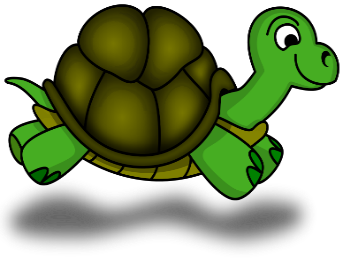 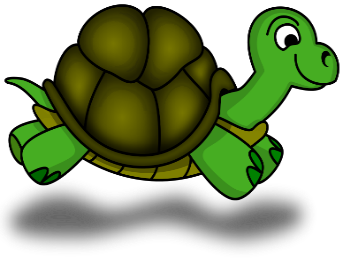 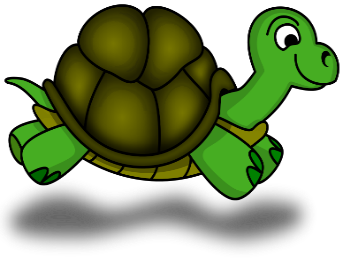 Let’s Count and say the number
1
5
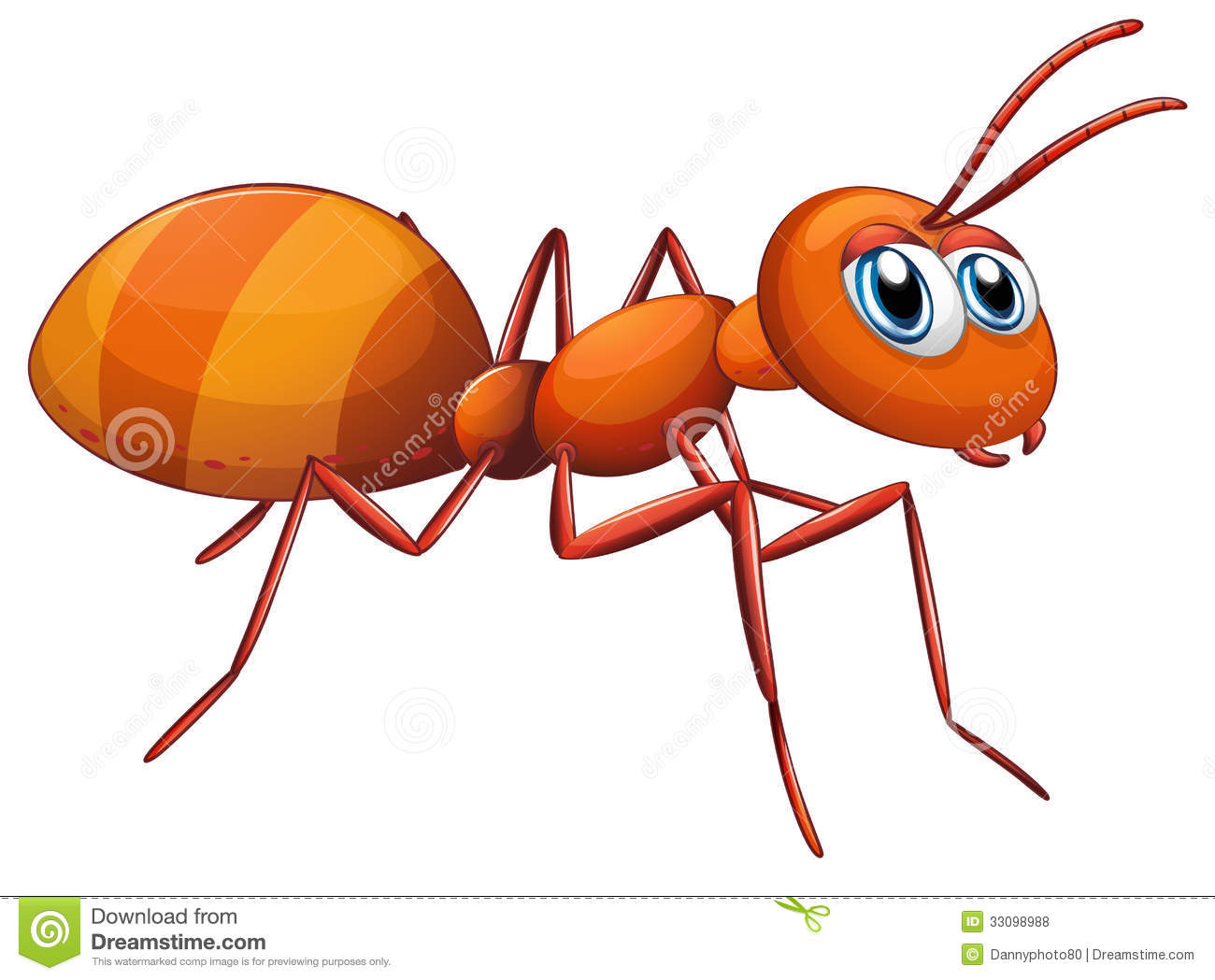 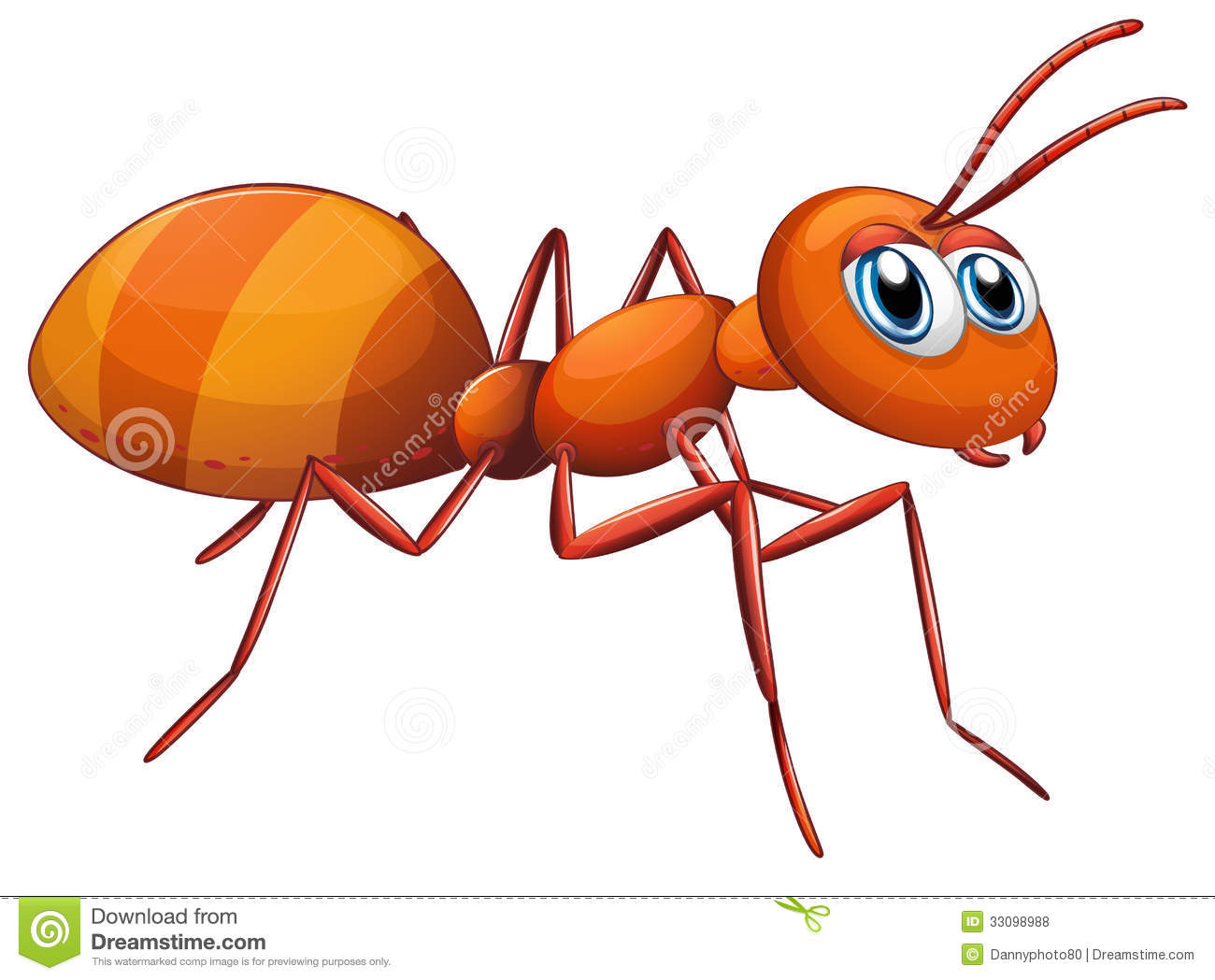 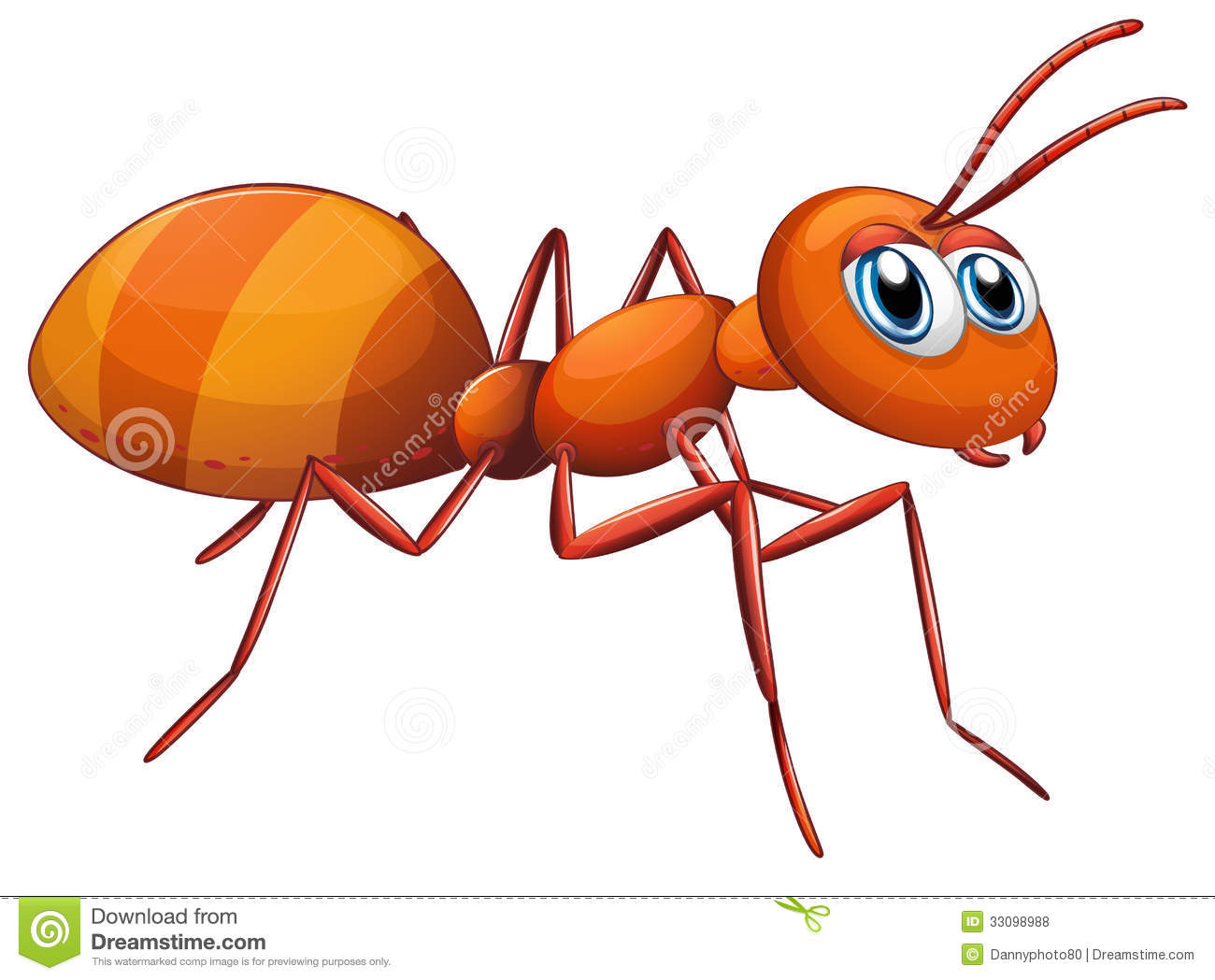 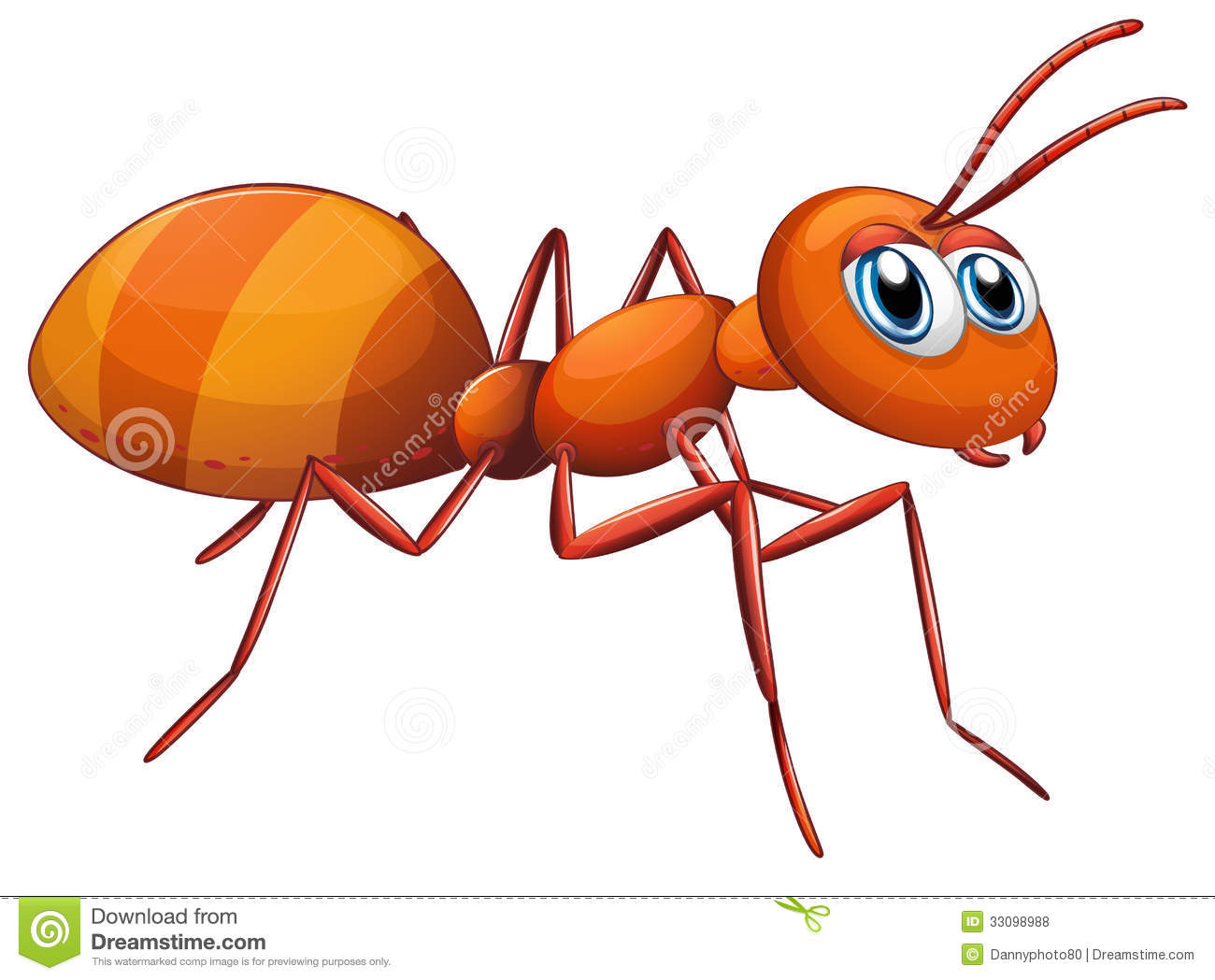 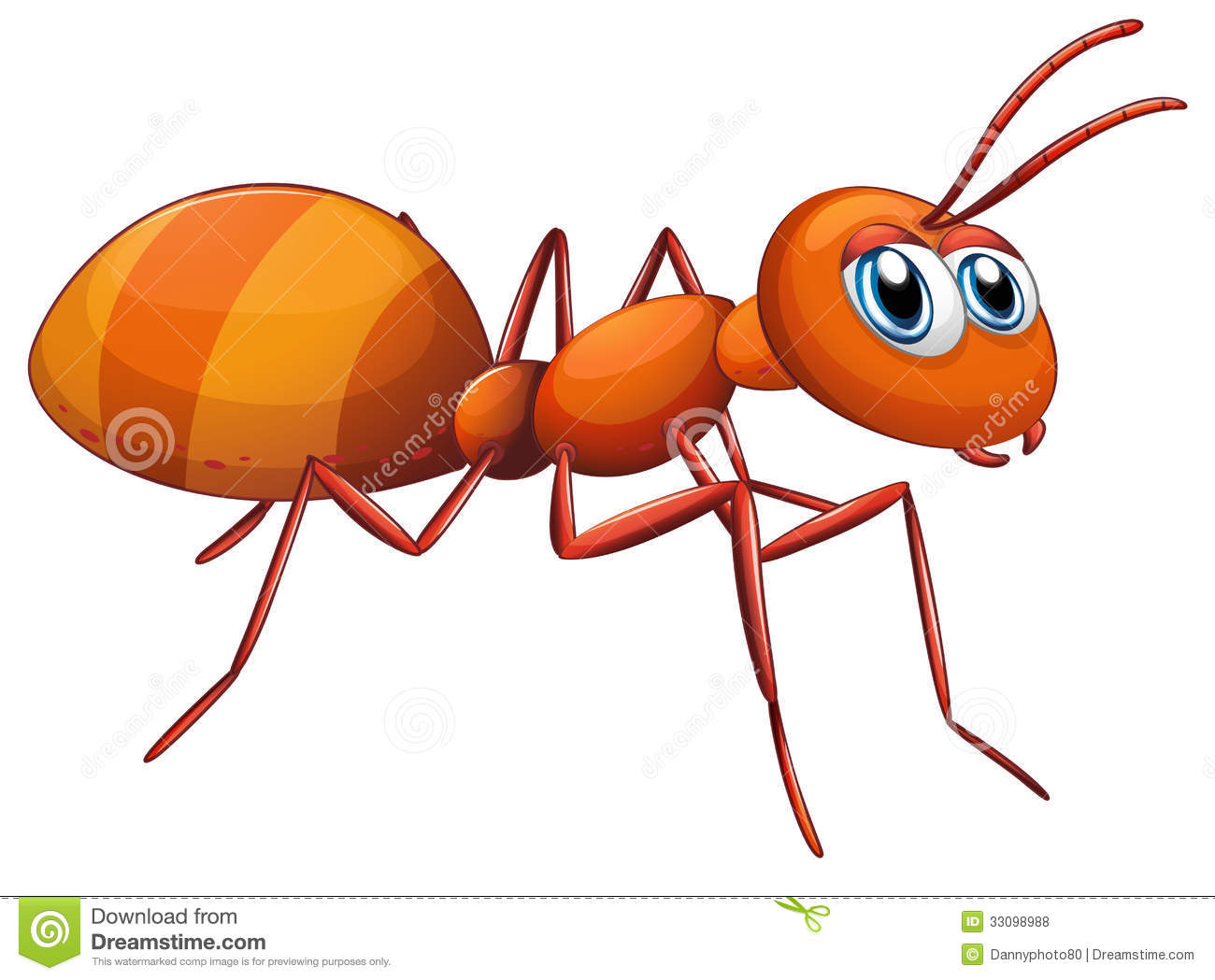 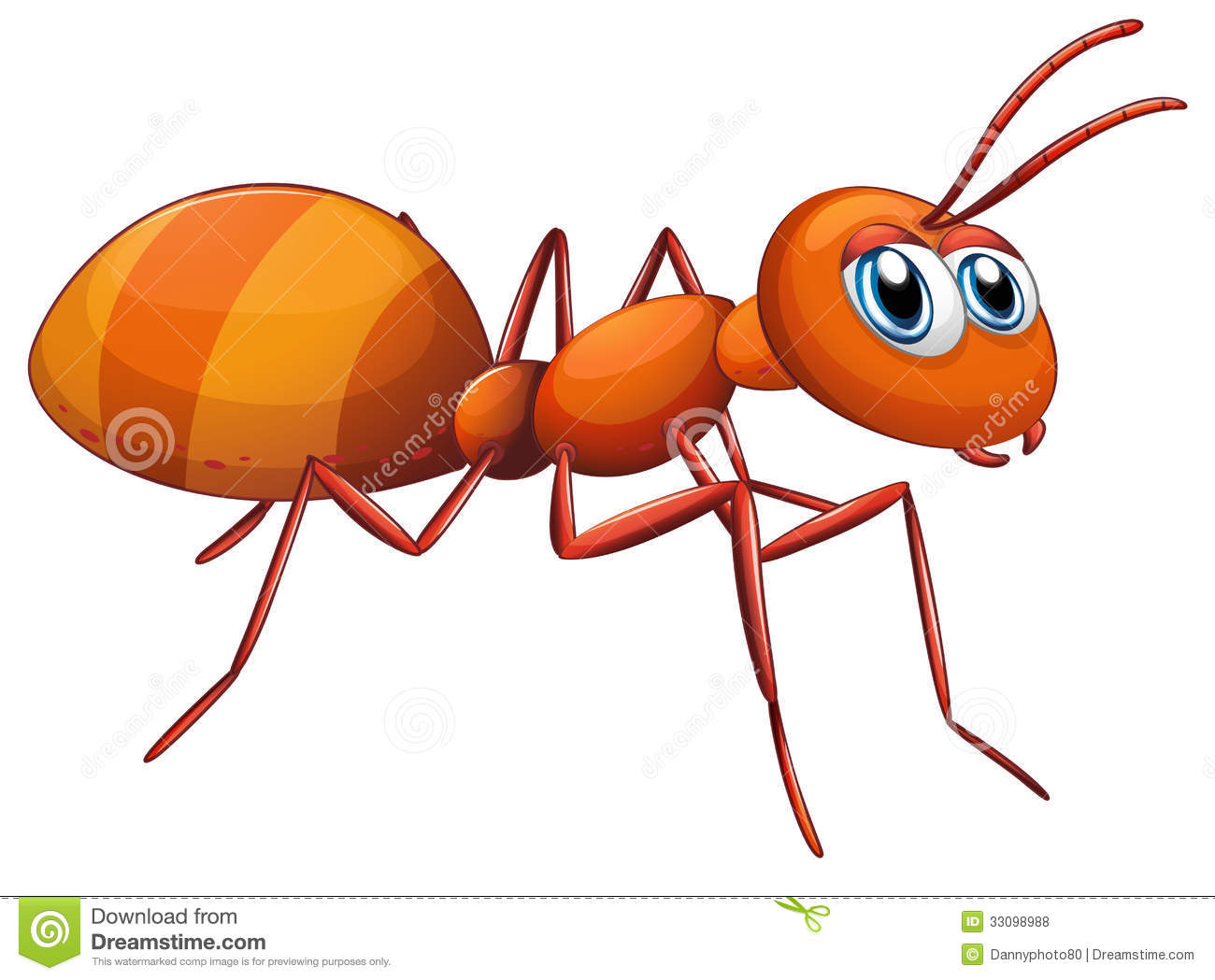 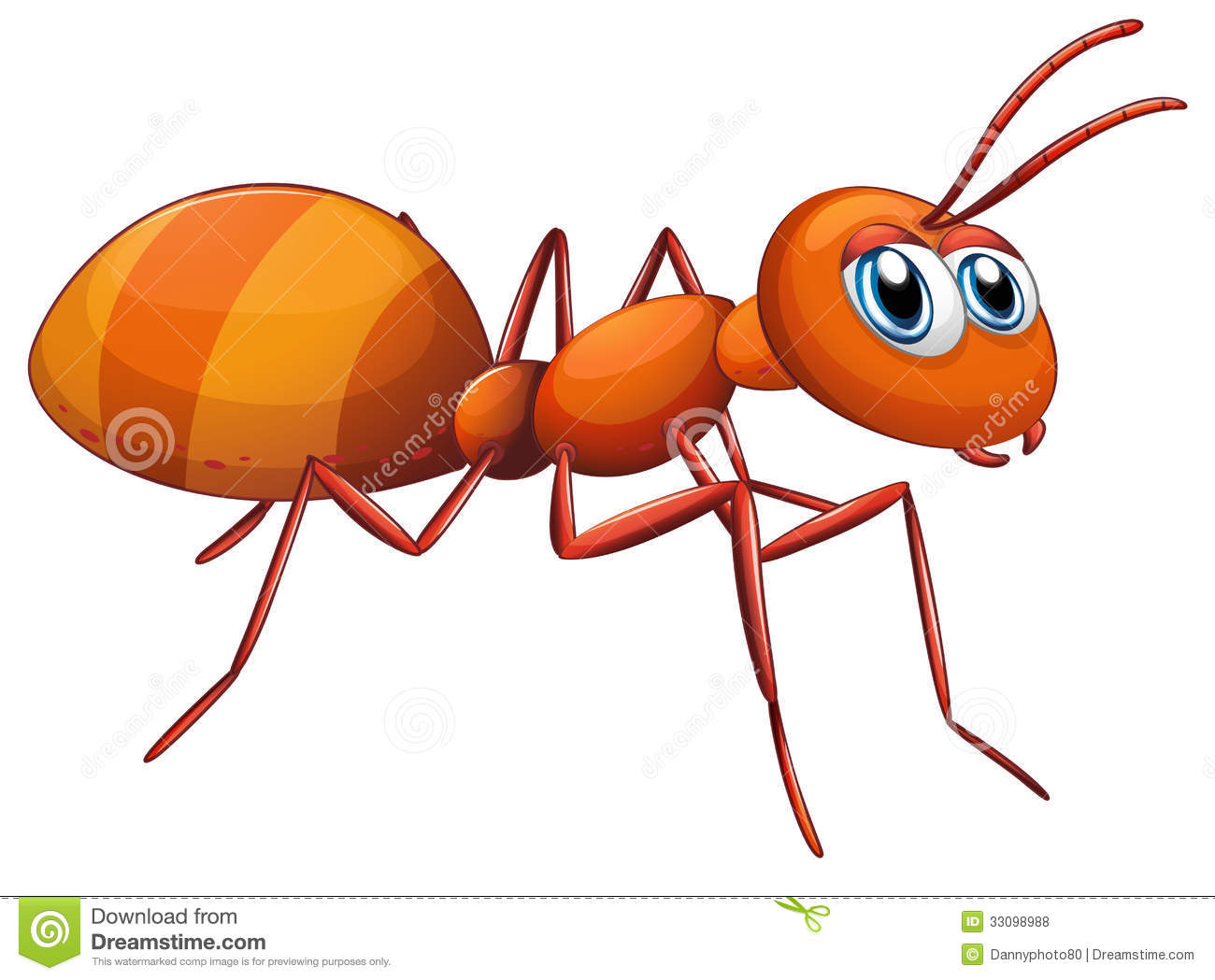 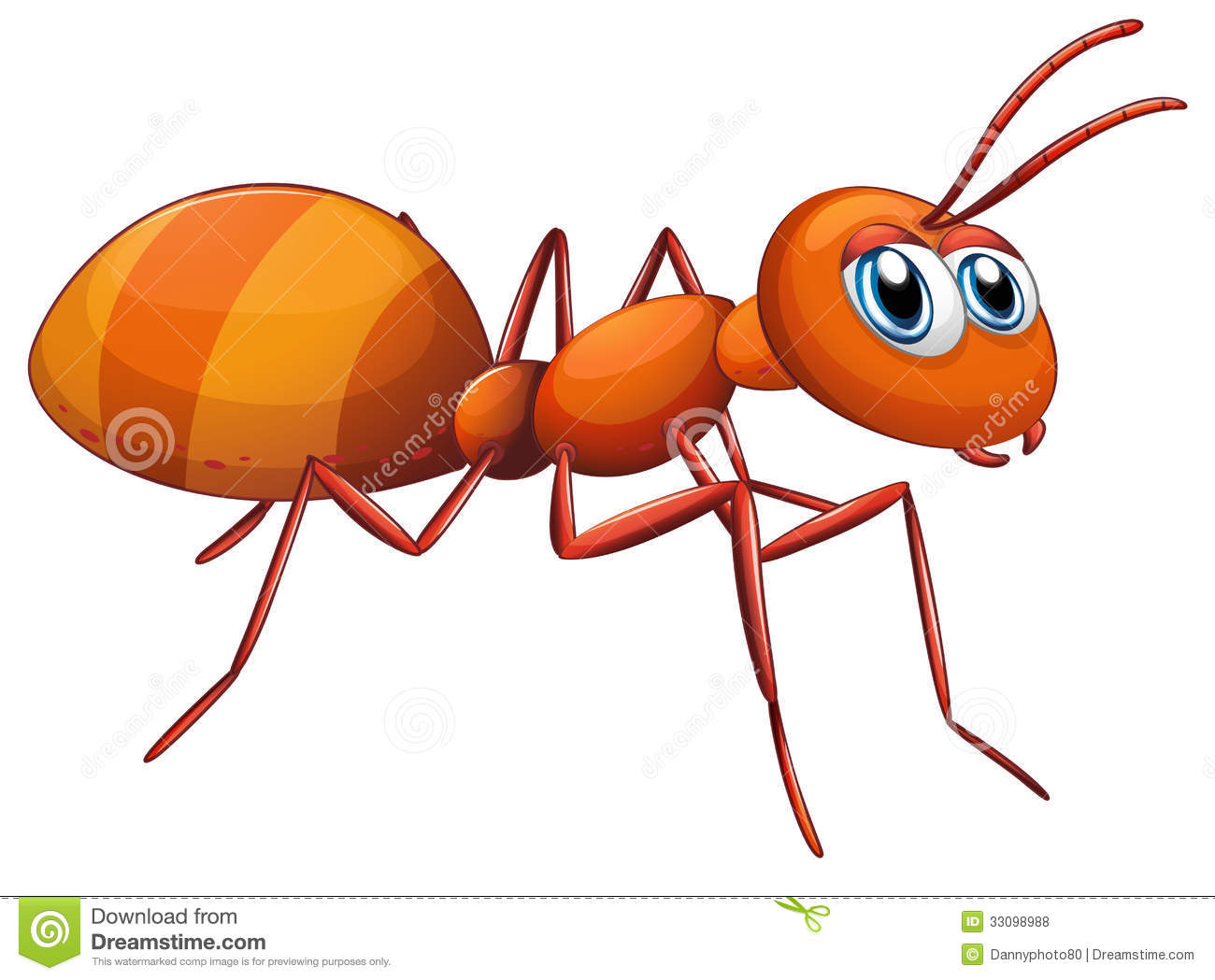 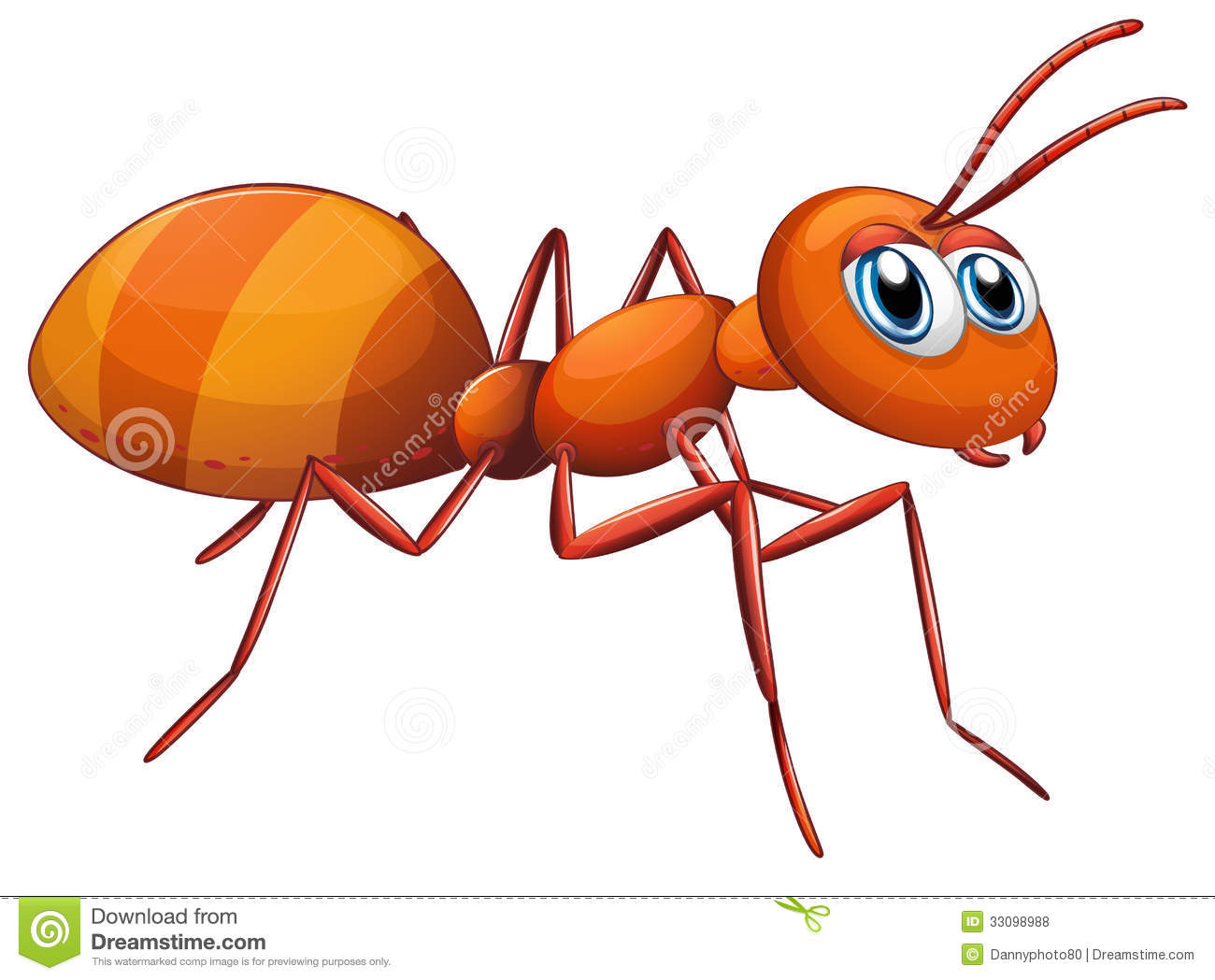 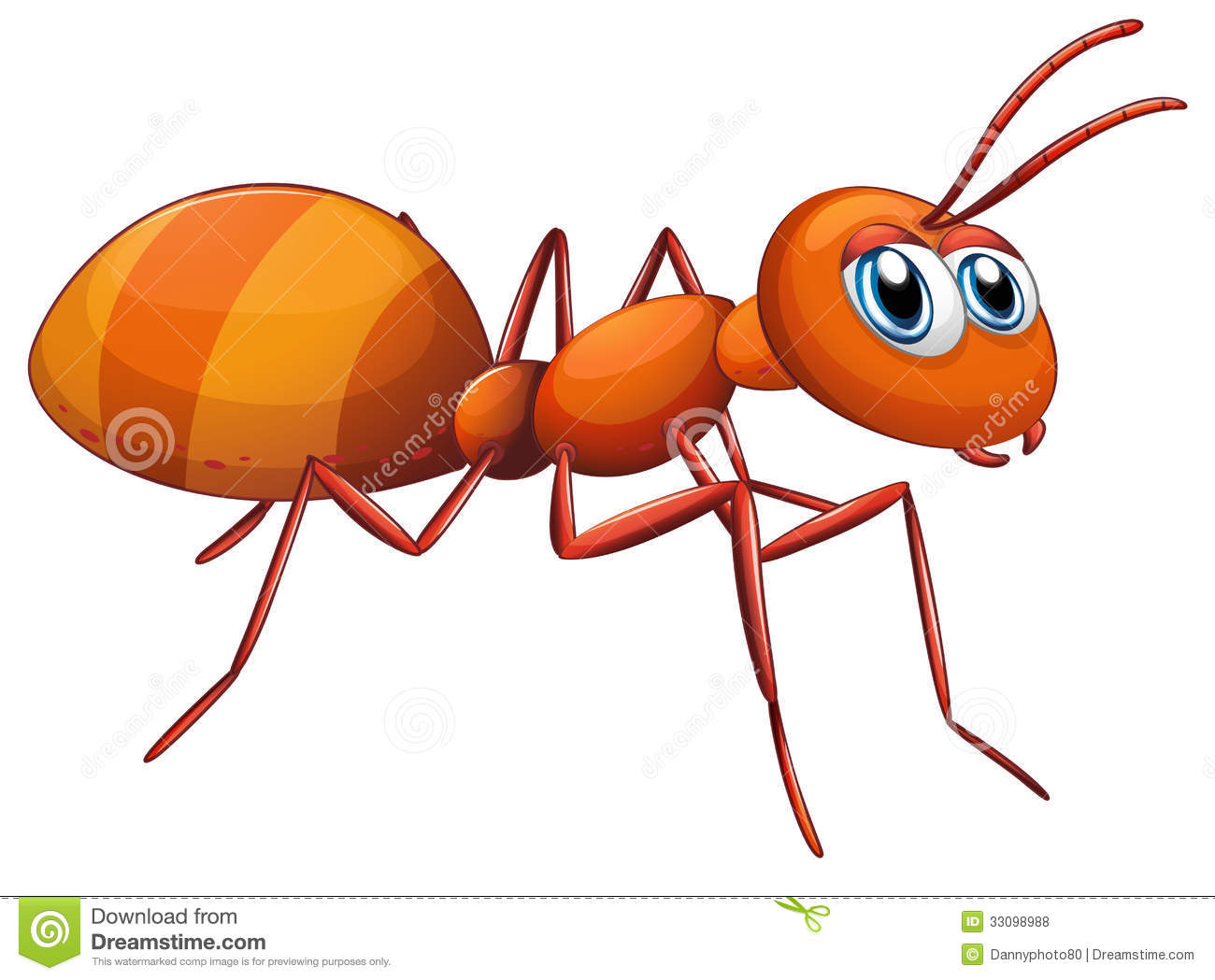 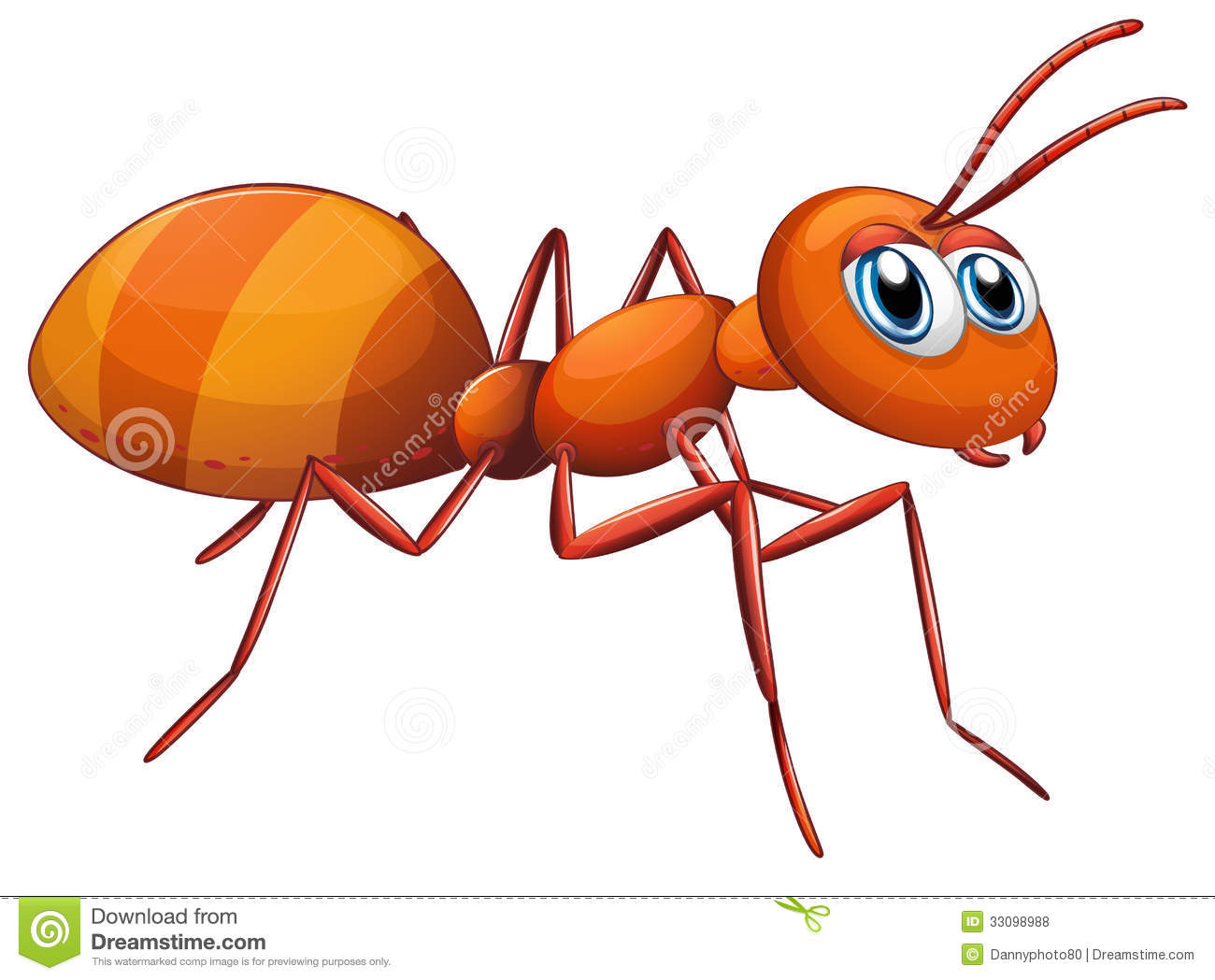 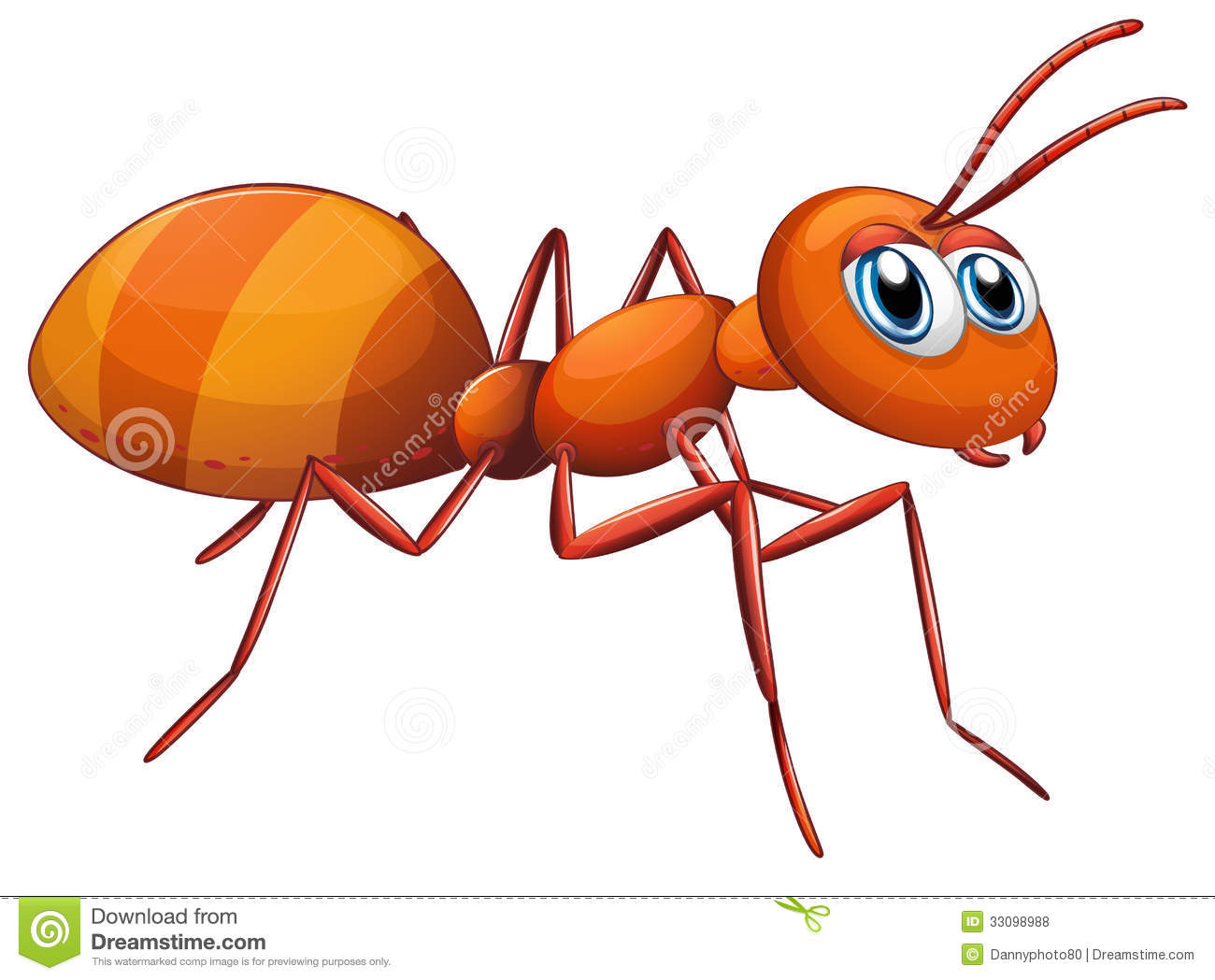 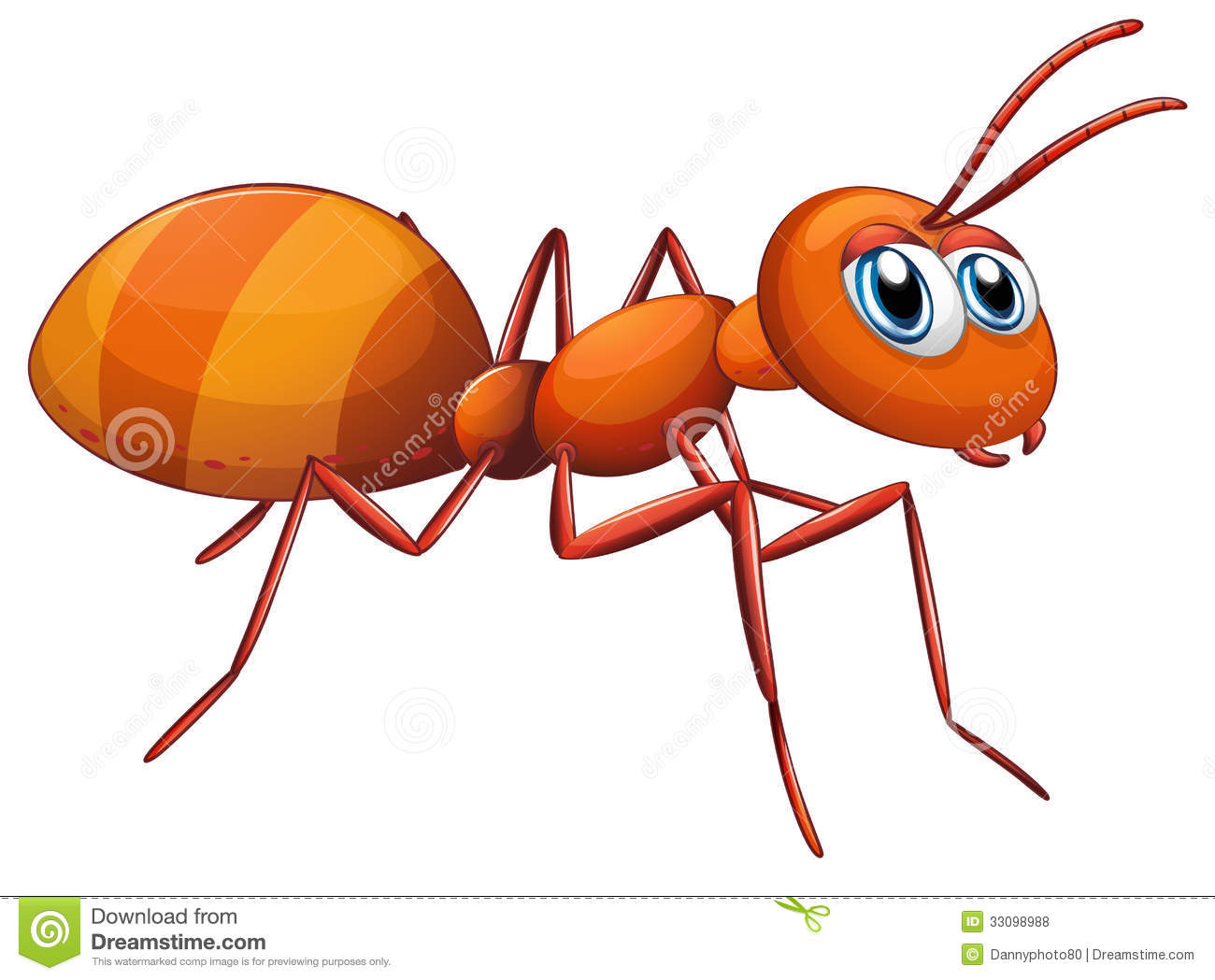 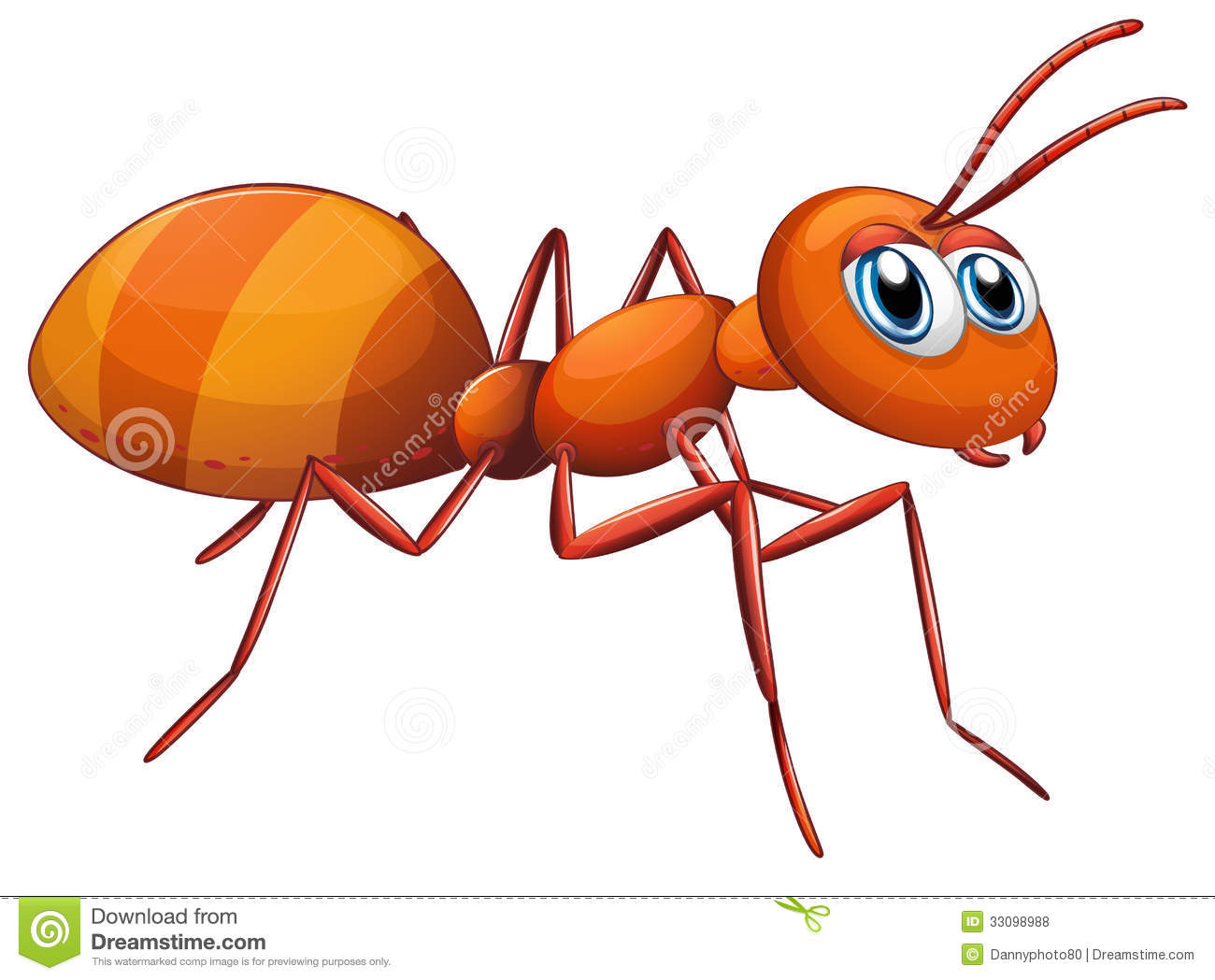 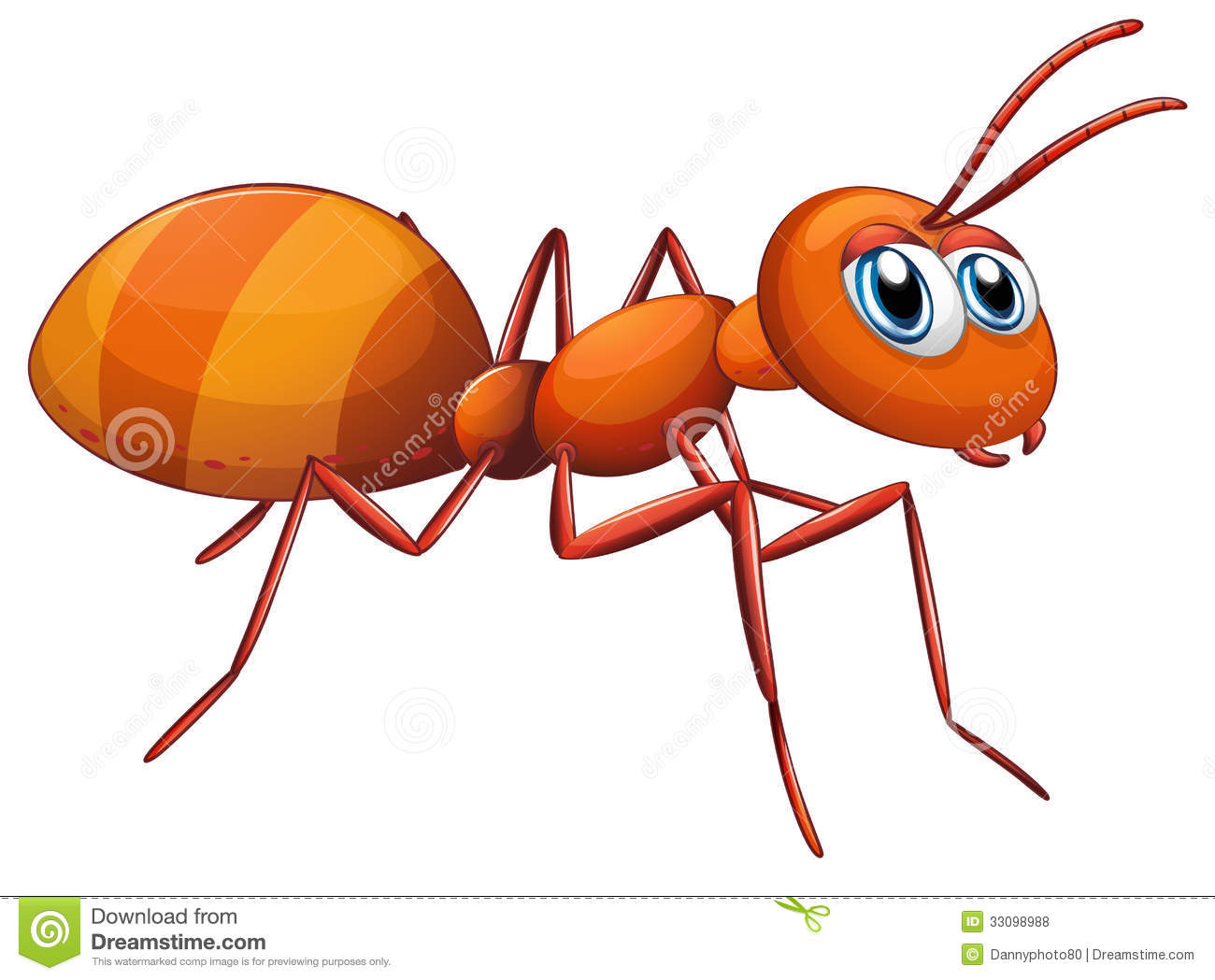 Let’s Count and say the number
6
1
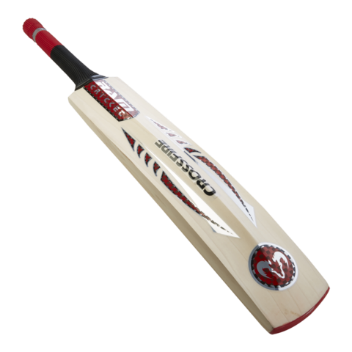 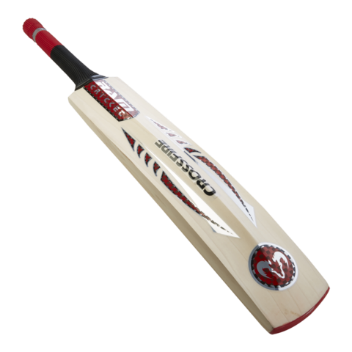 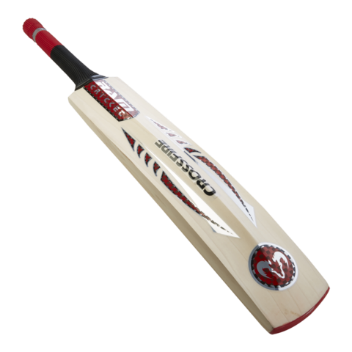 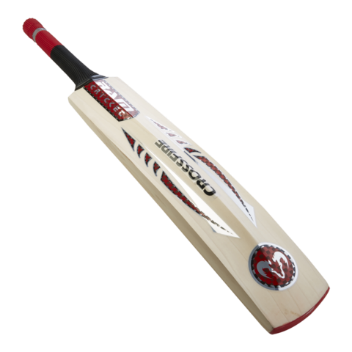 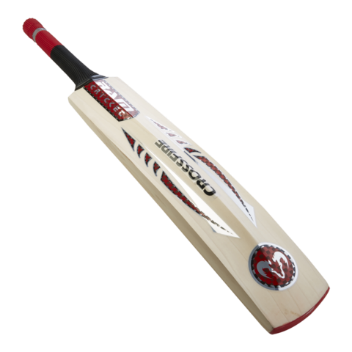 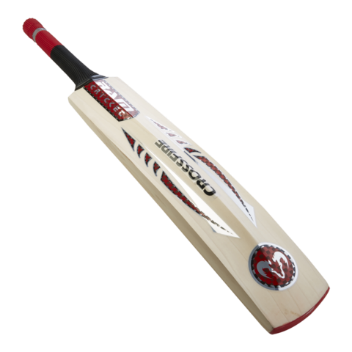 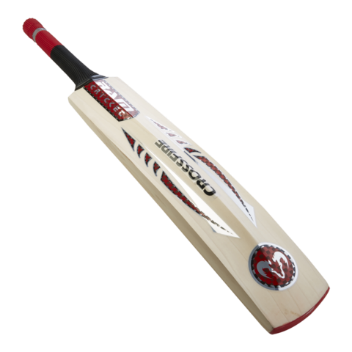 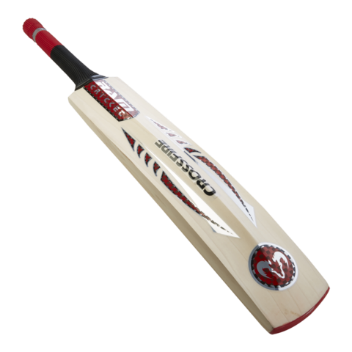 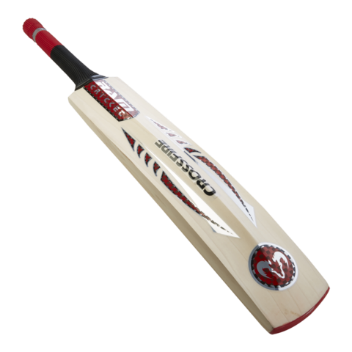 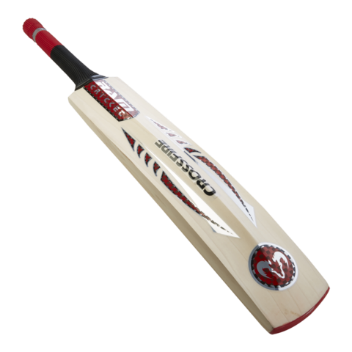 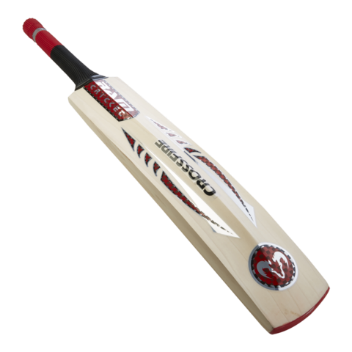 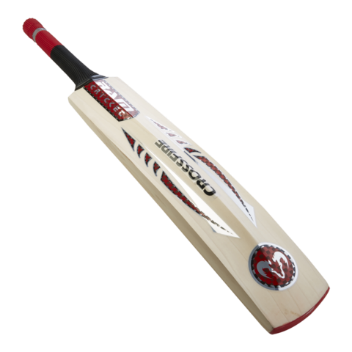 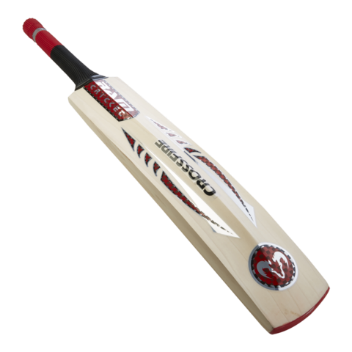 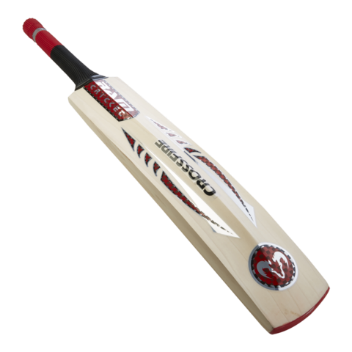 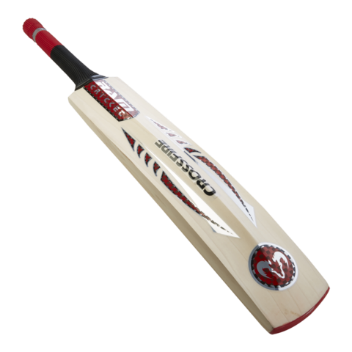 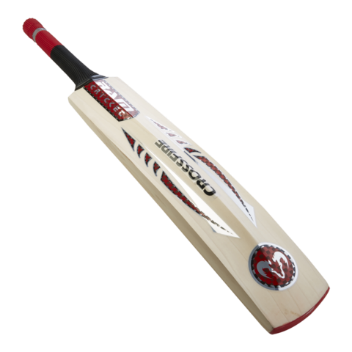 1
4
Listen and say
1
5
Listen and say
1
6
Listen and say
IW
Say the numbers 14,15 and 16
Group Work
Count the members of your group and say the number.
Home Work
Draw 16 pictures/shapes and colour them.
Thank you